Habana November 2017
Αβάνα
Ιστορία της πόλης μέσα από χάρτες και διαγράμματα
Ιστορία που βλέπουμε στο αστικό τοπίο
Ένας κόσμος που αλλάζει
Μια επανάσταση που επιμένει 
2+2=5?

Πηγές : Παρουσιάσεις των : Jorge Pena Diaz, Carlos Garcia Pleyan, Maria Teresa Padron Lotti, Kiovet Sanchez Alvarez INURA-Habana 2017, σε φωτογραφίες Κ. Πετροπούλου και αρχείο χαρτών gifex.com
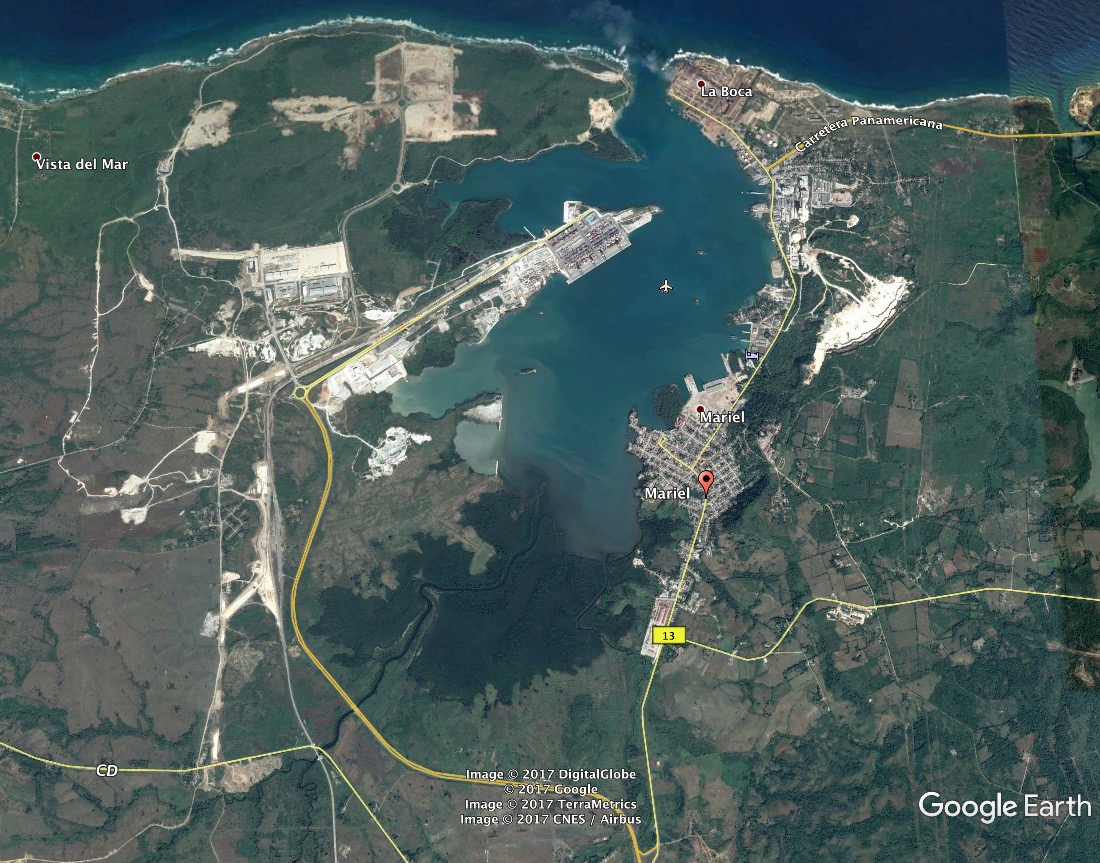 [Speaker Notes: El puerto recibió parte del financiamiento gracias a préstamos de Brasil y la obra corre a cargo de Odebrech, la constructora brasileña; la operación del puerto estará en manos de la empresa PSA de Singapur. Mientras tanto, la ZLC pretende atraer empresas internacionales a Cuba al ofrecerles bajos impuestos y un ambiente ligeramente regulado para producir bienes.
"La zona tiene el propósito de crear un ambiente especial en el que el capital extranjero tenga mejores condiciones que en el resto del país", señaló en septiembre el ministro de Comercio Exterior e Inversiones de Cuba, Rodrigo Malmierca, durante una visita a Beijing.
El proyecto de 900 millones de dólares imita a desarrollos parecidos y ZLC que han surgido en las últimas décadas en naciones comunistas en rápido desarrollo, como China y Vietnam, aunque los expertos dudan que Cuba siga el mismo camino que los "tigres asiáticos".]
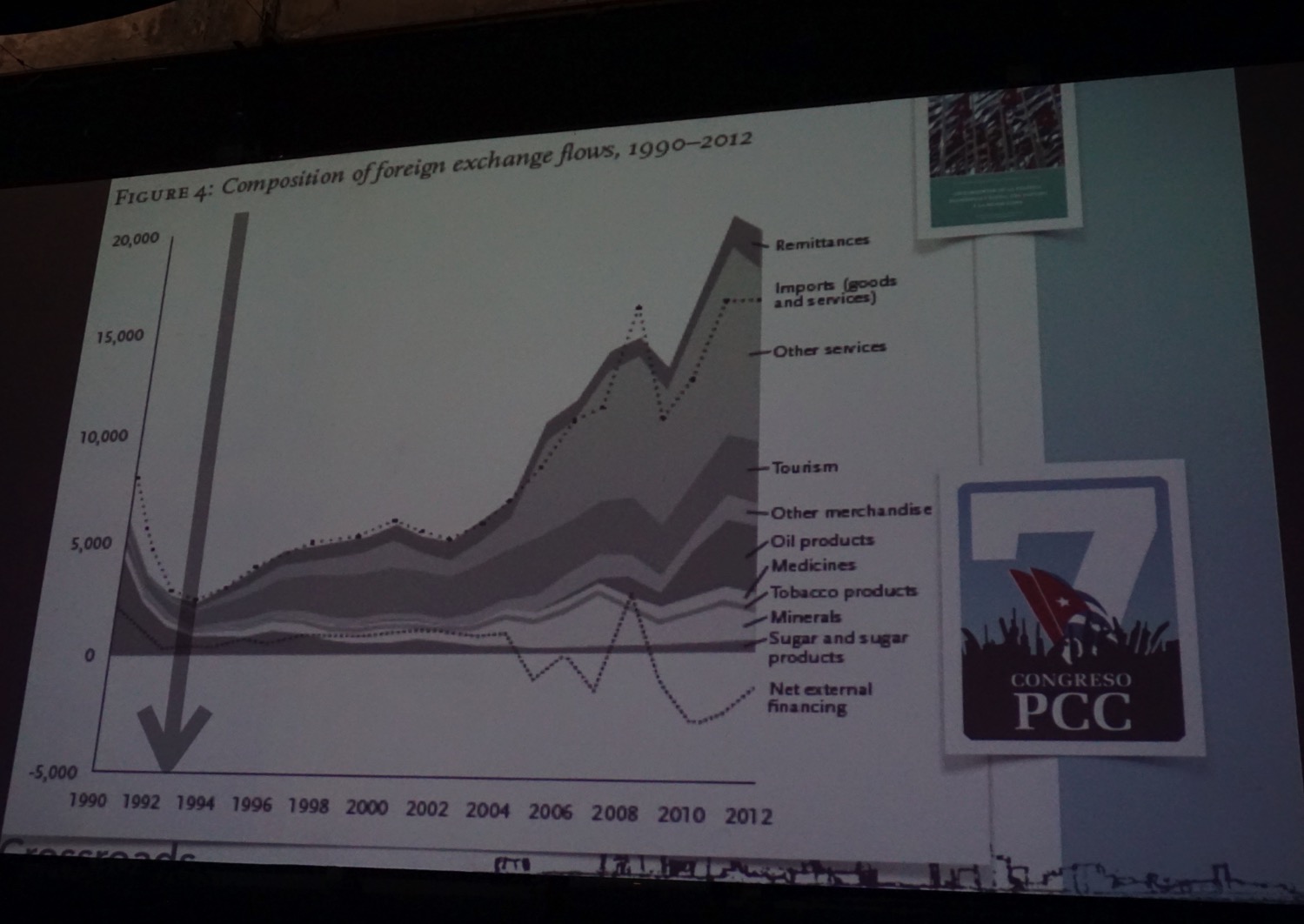 Urban sprawl
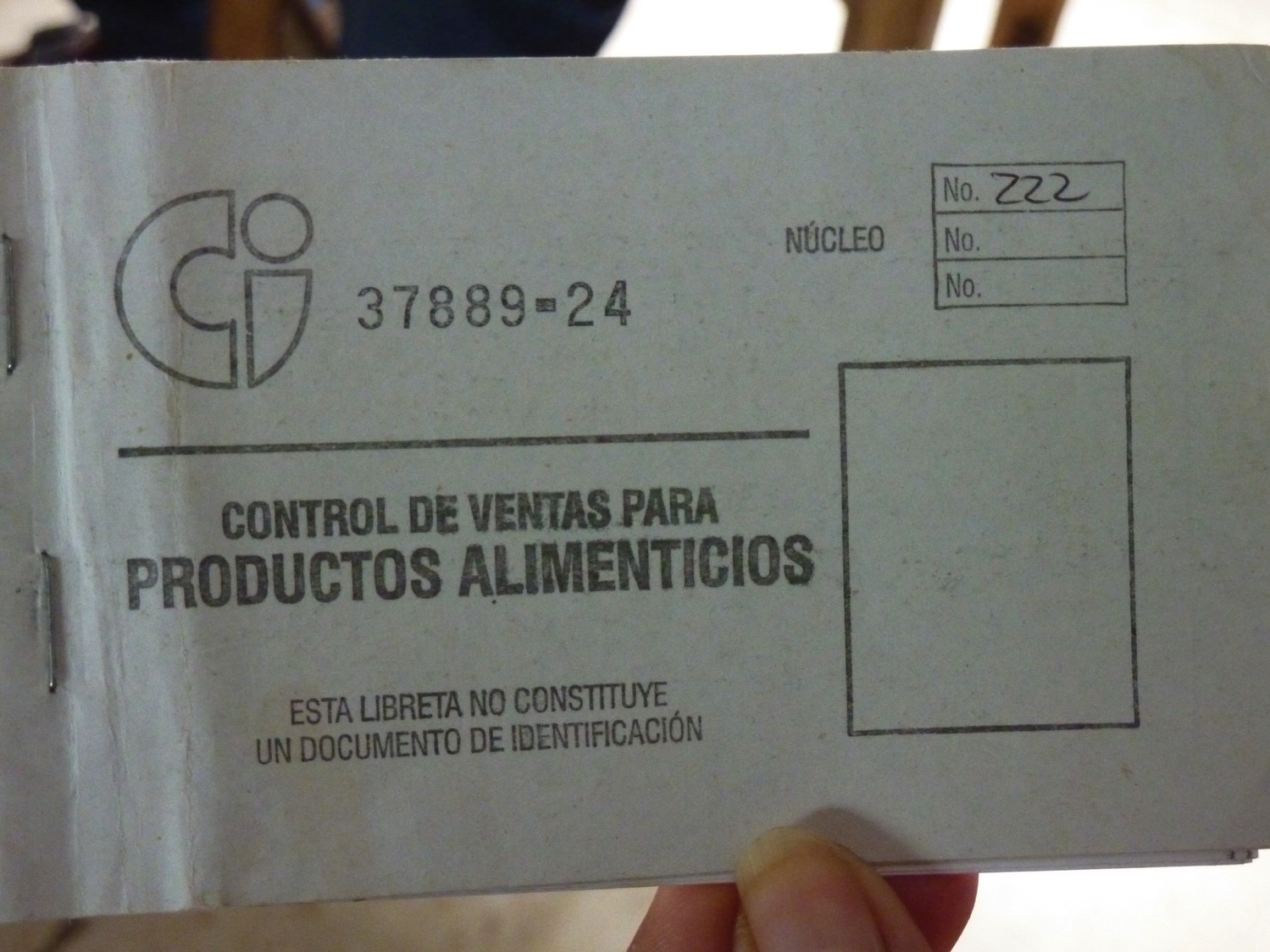 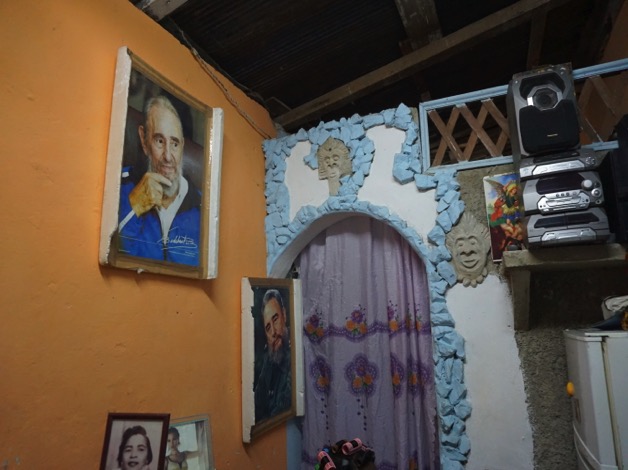 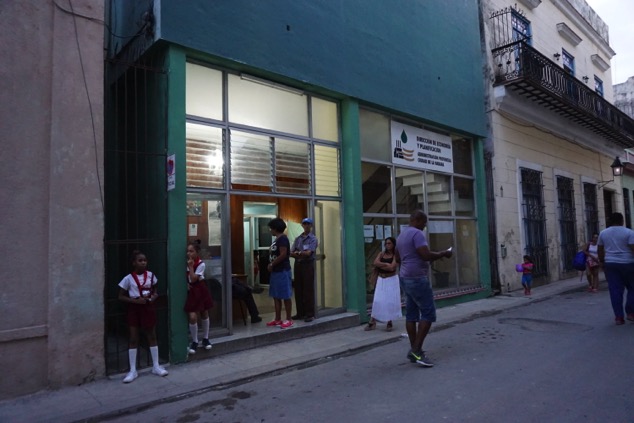